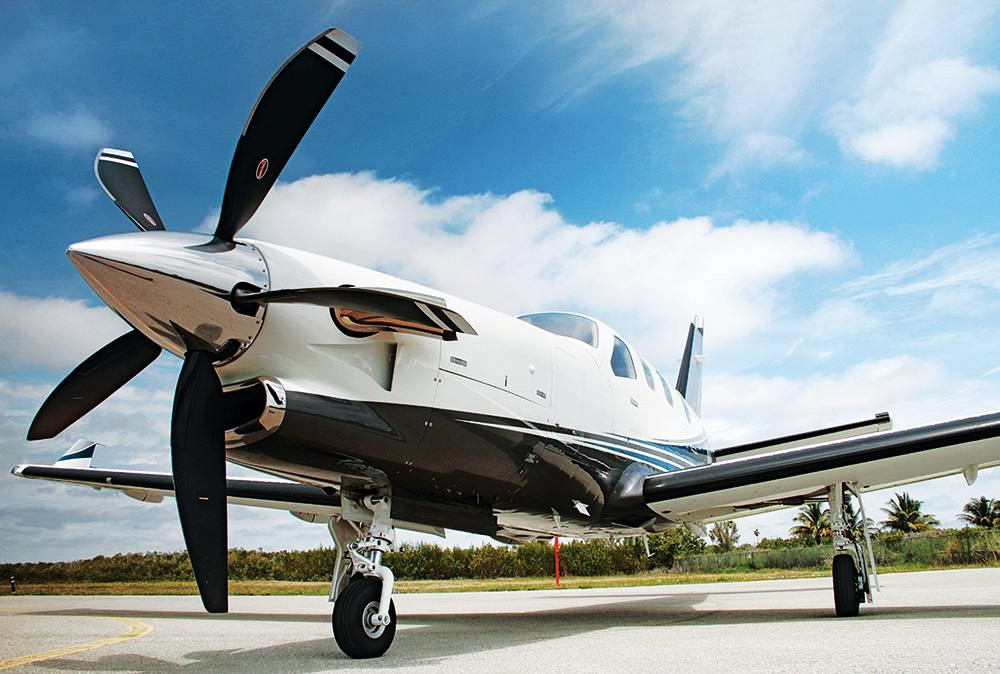 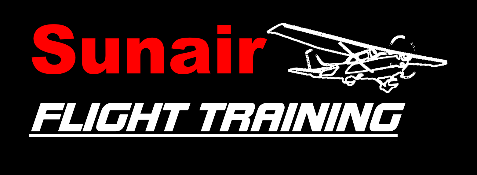 Principles of Flight
- PROPELLERS
The following content is in A4 size enabling the content to be printed easily.
Content copyrighted by Sunair Aviation Ltd.
THRUST
Thrust is the force that opposes drag in level flight.
Angle of Attack
- Angle between RAF and chord line
Helix Angle
- Angle between plane of rotation and RAF
Blade Angle
- Angle between plane of rotation and Chord line
Actual Pitch
- Distance travelled by prop in one rotation
Geometric Pitch
- Distance travelled by prop in one rotation at 0 AOA
Experimental Mean Pitch
- Distance travelled by prop in one rotation at zero thrust
Slip
- Distance between Actual pitch and EMP, most  
  efficient at 30% slip
100% Slip
- Full power, brakes on = No forward movement 
  = No work done
0% Slip
- Glide, large distance travelled, no thrust = No work done
Prop Torque
TR
T
Plane of rotation
Helix 
Angle
AOA
Blade Angle
Line of zero thrust
Chord line
RAF
+4     0      -4
Direction 
of travel
Slip
Actual pitch
Geometric pitch
Experimental mean pitch (EMP)
PRODUCTION OF LIFT ON A BLADE
TR
Plane of 
rotation
70%
Blade length %
100%
TR
Direction 
of travel
Greatest lift produced at 70% (approx) from hub.
The TR of the outer blade section is more tilted inline with the direction of travel.
PROPELLER TWIST
Propeller twist is a reduction in blade angle from root to tip.
Propeller twist ensures a constant AOA is maintained over the blade.
RAF
RAF
Forward velocity in ½ a revolution
VARIABLE PITCH PROPELLER
Constant speed units are used to allow pitch to change as speed changes.

The CSU ensures that constant AOA is maintained over a range of speeds.
Constant 
RPM
Fast
Slow
RAF
RAF
TAS
Fine	           Coarse
Peak efficiency
Coarse pitch limit
Efficiency
Fine pitch limit
TAS
POWER ABSORPTION
Solidity is a measure of the propellers ability to absorb engine power.
Ways of increasing Solidity
   Chord =    blade area
   Aspect Ratio

   No. of Blades =    blade area
   Cost of manufacture, blade interference

Other ways of increasing power absorption
   Camber	=    TR and prop torque
   Efficiency

   RPM =     Drag and prop torque
   Tip speed

   Blade length = Larger disc area,     prop torque
   Tip speed

   Blade angle =    AOA and prop torque
   Efficiency
Blade Area
Area of Air
Solidity =
CENTRIFUGAL TWISTING MOMENT
Pitch change
axis
Pitch change
axis
CFF 	         CFF
CTM acts to Fine the blade.
CTM	                       CTM
CFF acting on the blade originates from the centre of rotation.
Increasing blade width or RPM results in an increase in CTM.
AERODYNAMIC TWISTING MOMENT
ATM occurs when the TR does not act through the pitch change axis
Normal flight
Windmilling
TR
Pitch change axis
Pitch change axis
TR
RAF
RAF
Plane of rotation
Plane of rotation
Direction of travel
Direction of travel
Under windmilling flight conditions ATM and CTM both act to Fine the blade.
Under normal flight conditions ATM acts to Coarsen the blade.
FORCES ON A PROPELLER BLADE
Windmilling
Cruise
Reverse thrust
(power-on brake)
Prop torque
Prop torque
TR
TR
D
L
Windmilling drag
T
T
TR
Prop torque
Rotational velocity
Rotational velocity
Rotational velocity
TAS
TAS
TAS
Propeller torque acts in the same direction as engine torque.
Reverse thrust acts opposite to the direction of travel.